Jak jsme chtěli bydlet
Architektura bydlení a její podpora po vzniku Československa
Praha, 18. 10. 2018
Jurkovičov experiment
Dana Bořutová
Univerzita Komenského Bratislava, Filozofická fakulta, Katedra dejín výtvarného umenia
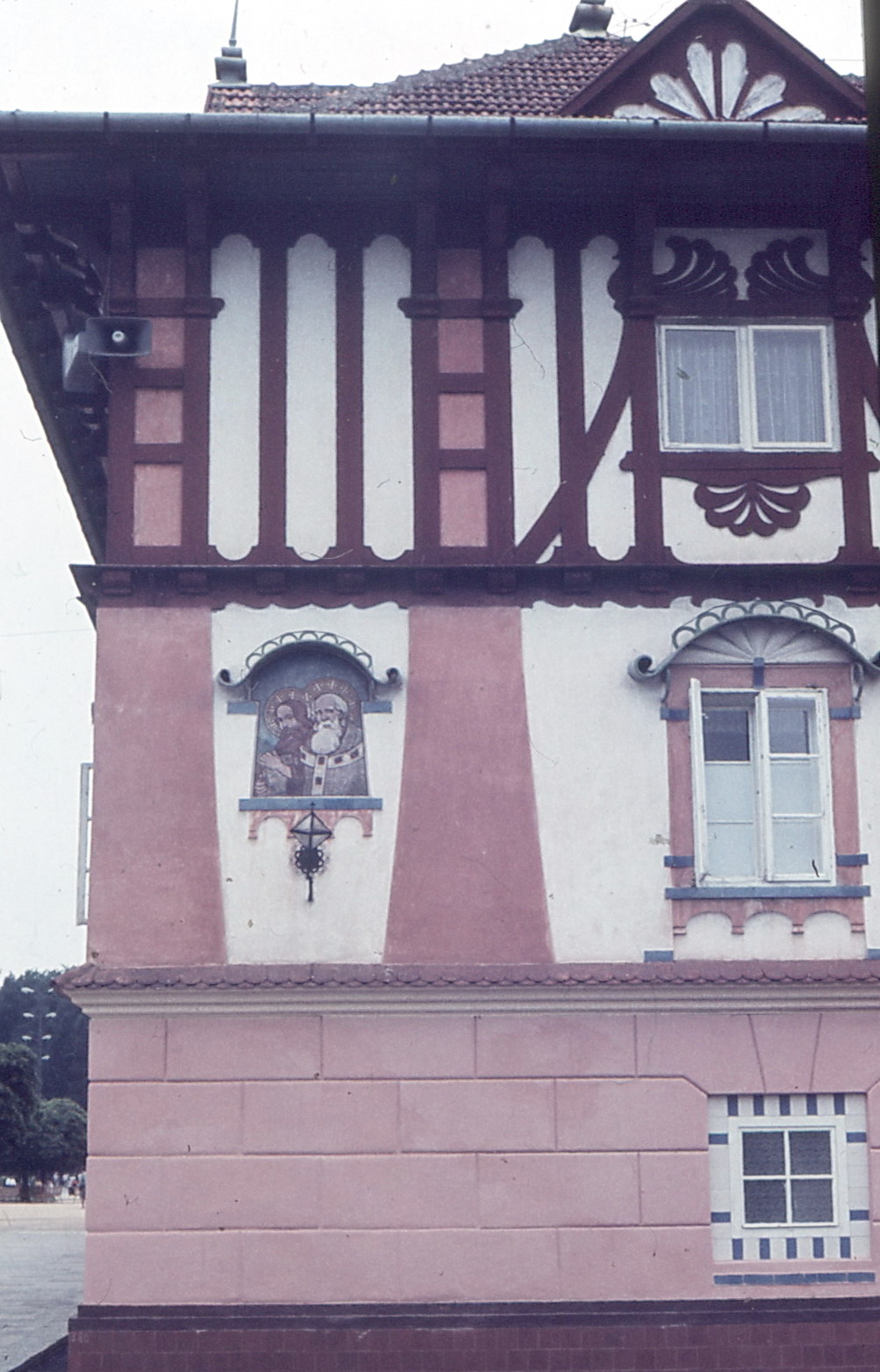 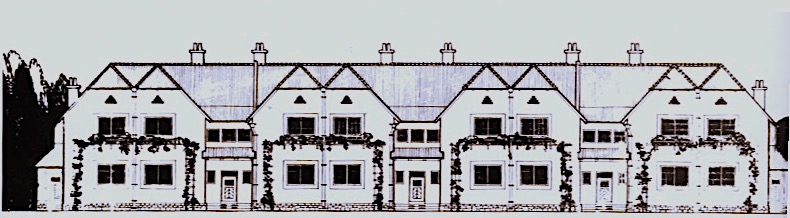 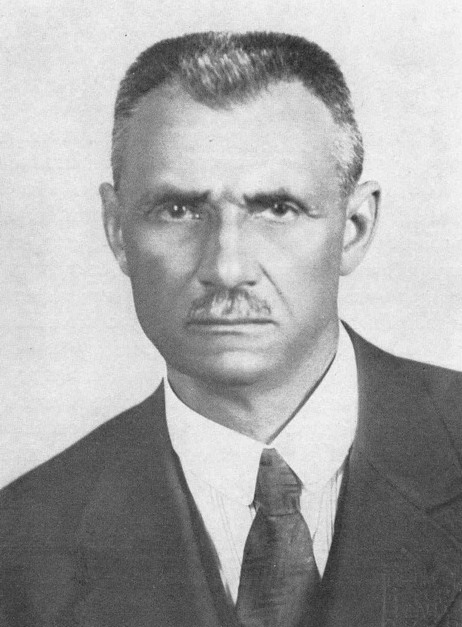 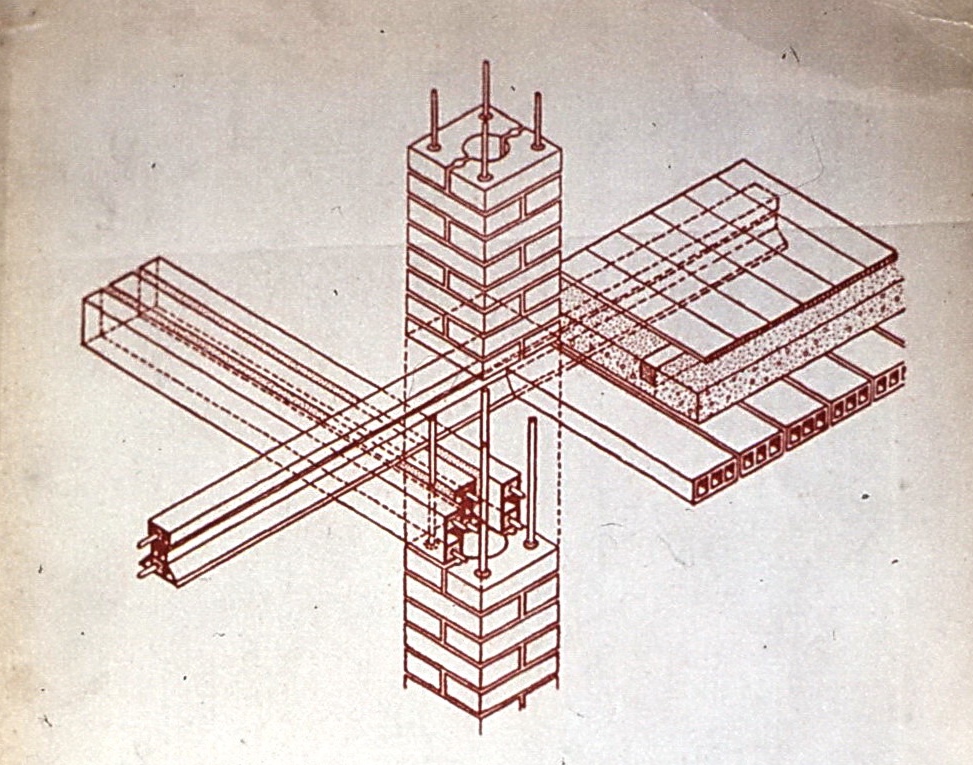 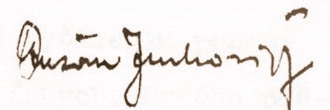 Dušan Samo Jurkovič 
(1868-1047)
Bytová núdza v Bratislave – experimentovanie so skladaním prvkov
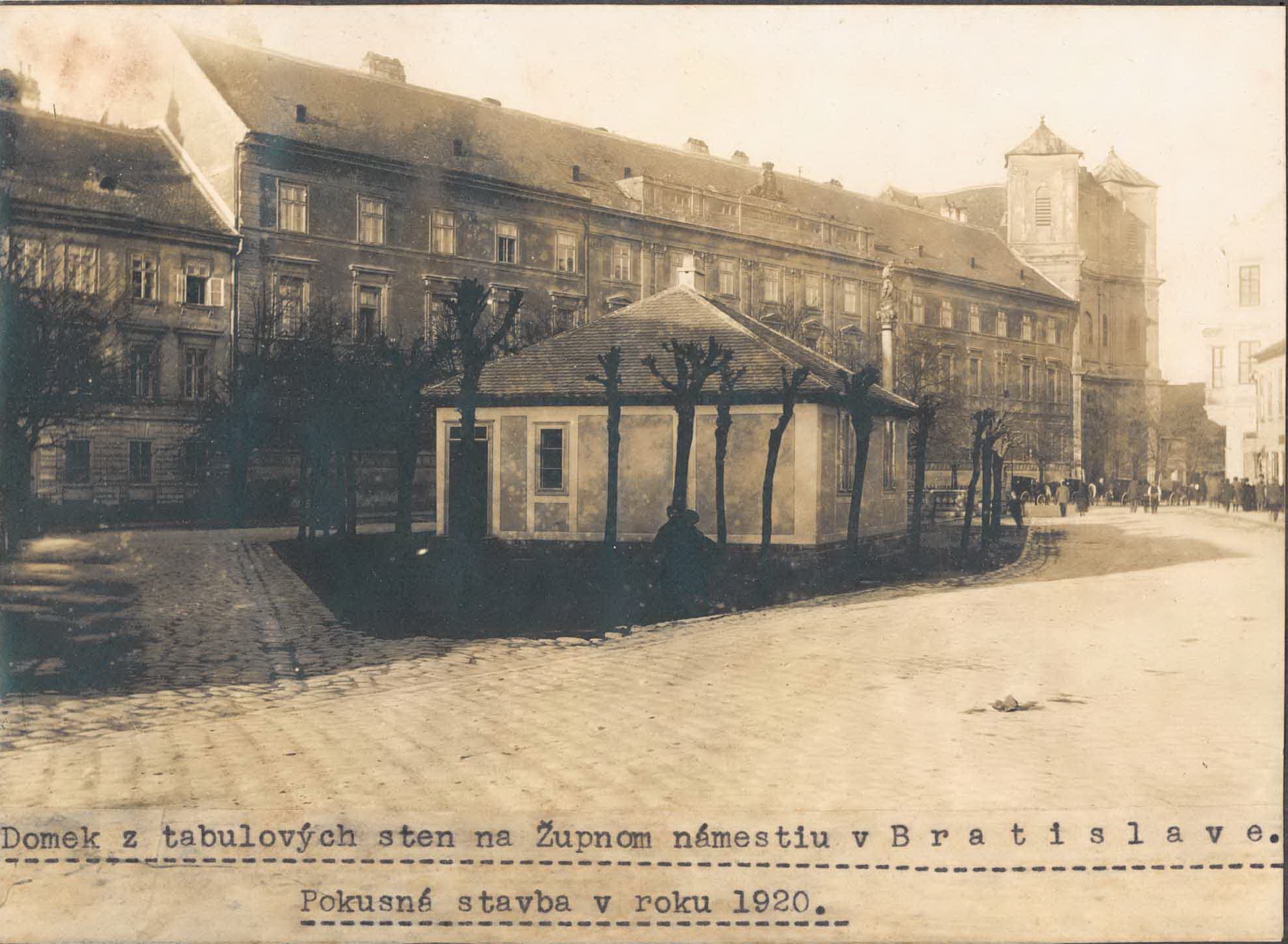 Drevené domky, 1920 XL2 
(Slovenský národný archív – SNA IV-84/208).
Životní otázka města Bratislavy (Otázka bytové nouze v Bratislavě) 
Strojopisný text článku, datovaný 9. 2. 1921 v Bratislave  (SNA A4)
Štandardné domy drevené skladané, 1920-21 pre Drevársky účastinný spolok v Bratislave
Súbor nákresov a sprievodný elaborát 
 (SNA IV-2/1-48)
Bytová núdza v Bratislave – domy pre repatriantov
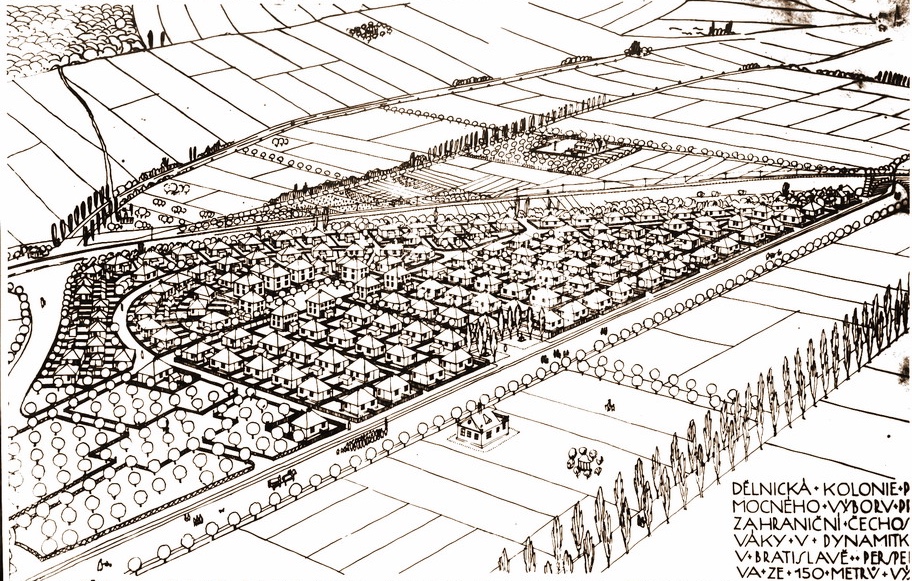 Robotnícka kolónia pomocného výboru pre zahraničných Čechoslovákov pri Dynamitke (na pozemku ´Hohenaj´) v Bratislave, návrh z decembra 1920
1920-te roky

Projekty na báze skladania prvkov z dreva			Štandardné rodinné domy – realizácie
1920 – návrh vidieckeho obydlia : Návrh na najmenšiu hospodársku usadlosť (do 2 ha) 

1921 – návrhy na 4 typy rodinných domkov : Slovensko-americké rýchlostavby – predložené Ministerstvu s plnou mocou pre správu Slovenska v Bratislave 

1921 – Návrh na budovu núdzovej 1-triednej školy s bytom učiteľa
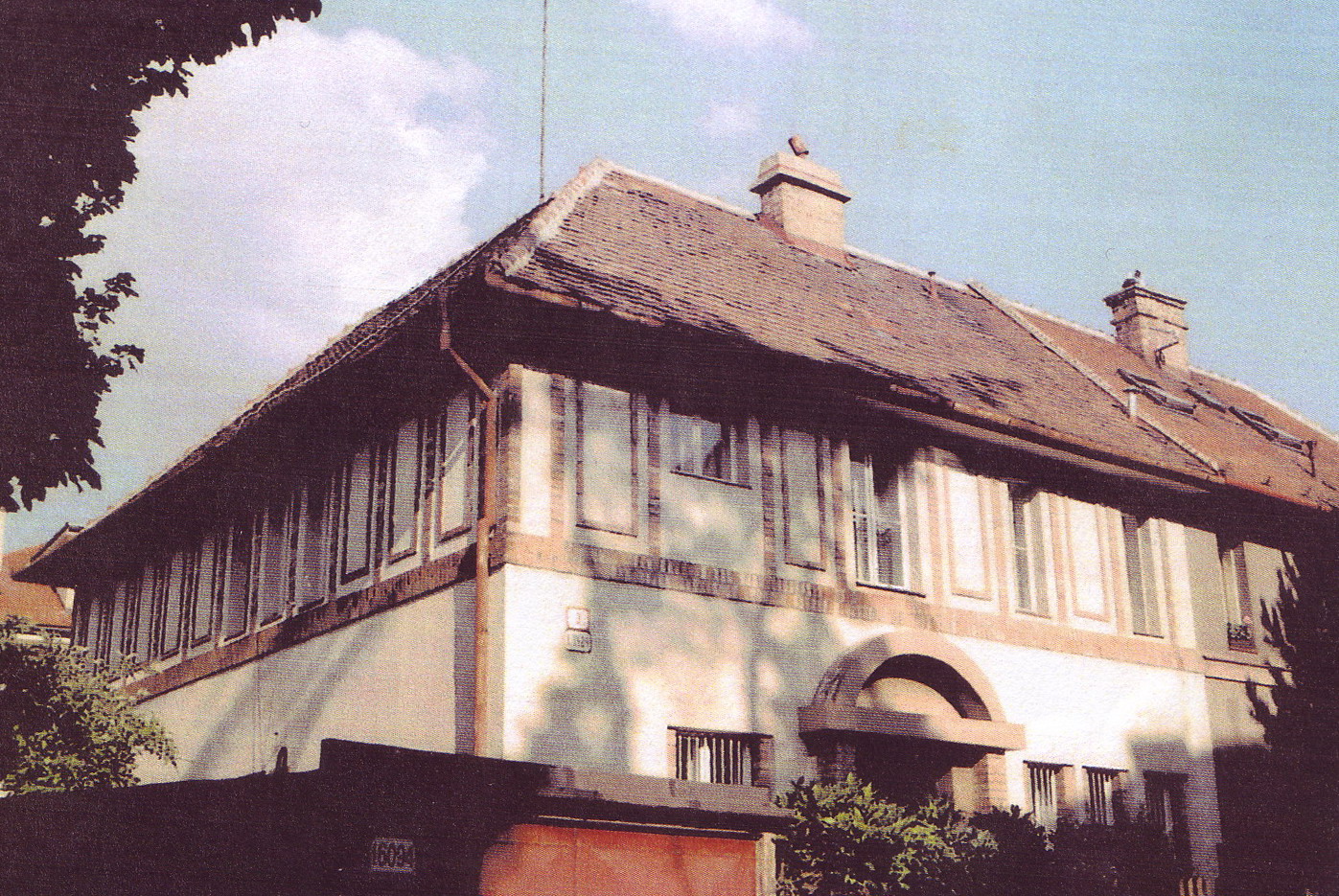 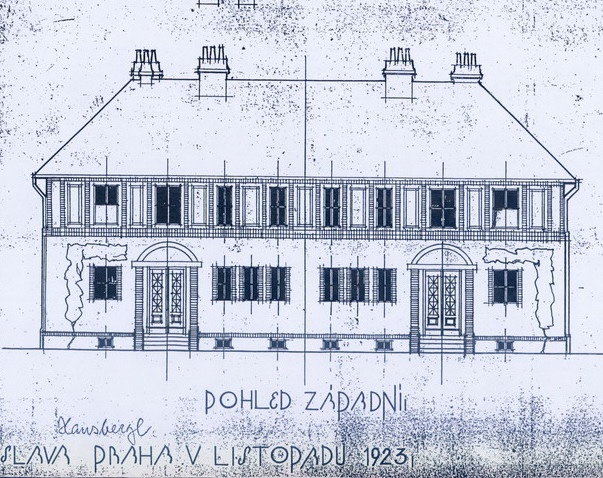 Bratislava, Hausbergl, 1923
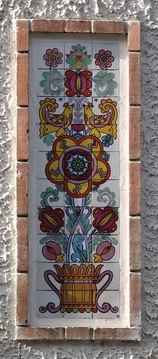 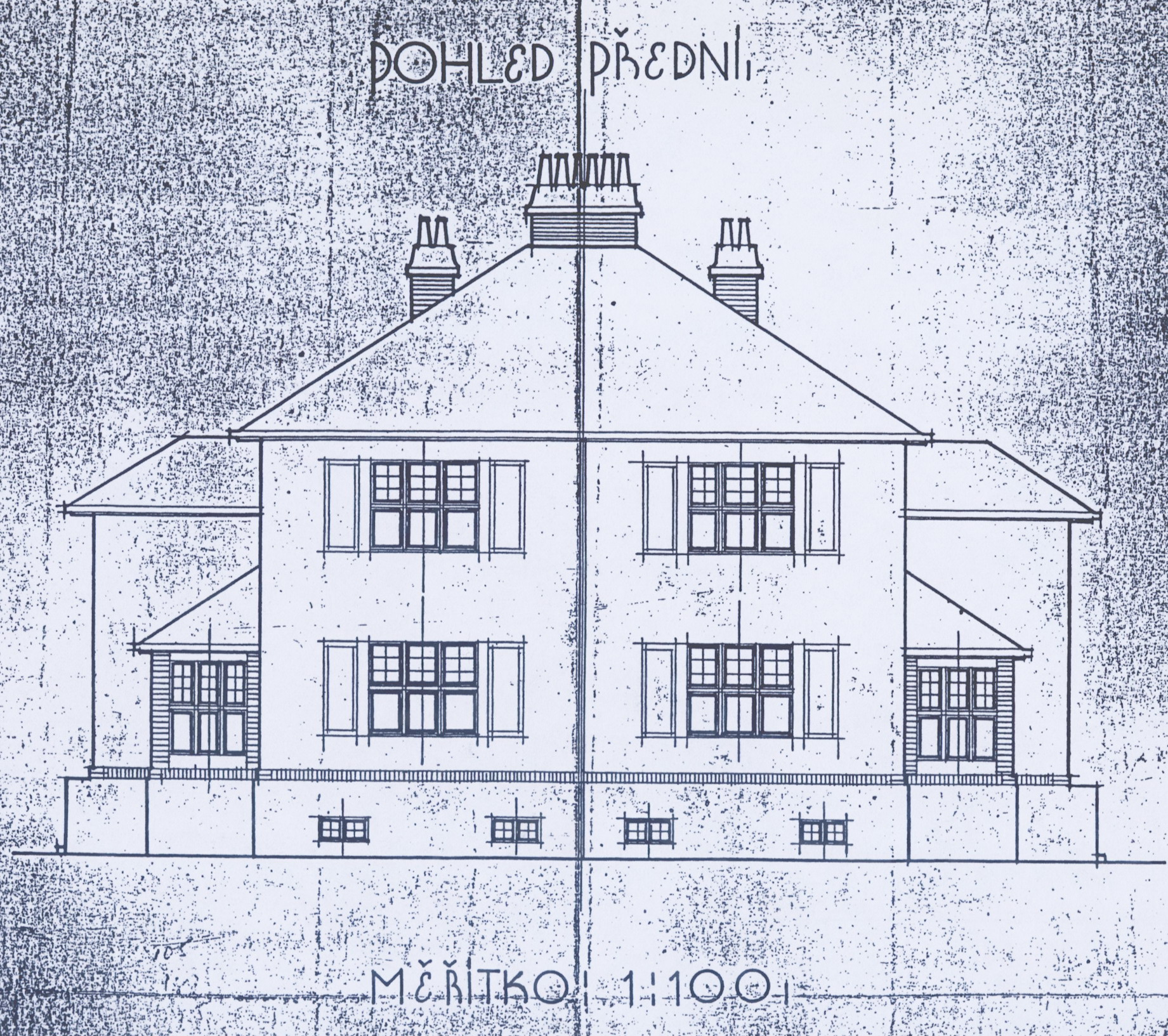 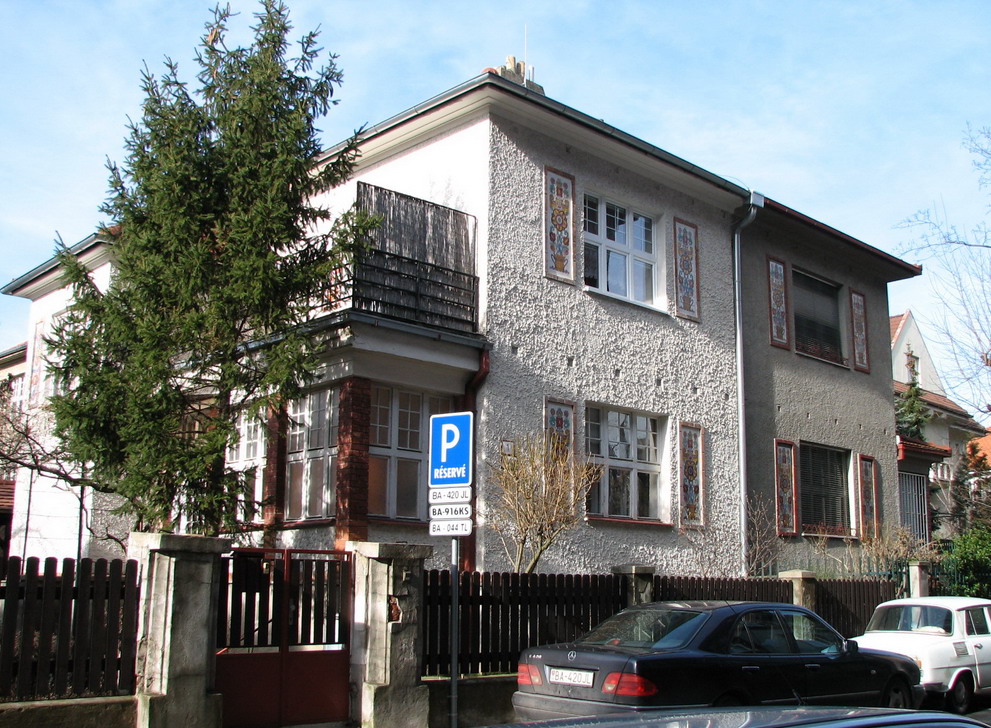 Zamestnanecké dvojdomy v štvrti tzv. Légiodomov, Bratislava, 1923
1930-te roky 	

Projekty na báze skladania prvkov z dreva 					K téme minimálneho bytu
1936 – Typ štandardného domu s malými bytmi  (SNA IV-50/1-3) = poschodový pavlačový bytový dom
1930 a 1931 – výstavy v  Bratislave > ukážkové realizácie drevených domkov 

1932 – 5 typov rodinného domu z dreva s nehorľavou omietkou : Typový rodinný dom z dreva, typy I – V  (SNA IV-29/1-67)
+ návrhy na typové domky z dreva 
s ohňovzdorným obkladom a omietkou, 
3 typy a weekendový zrub (SNA IV-51, 
SNA IV-52)

1935 – Svetlo a tiene. Strojopis článku 
dat. 20. 3. 1935 (SNA A3)

1939 – K otázke pomoci uprchlíkom. 
Lidové noviny (Brno), 15. 2. 1939 
(uprchlíci z Chebska po októbri 1938)
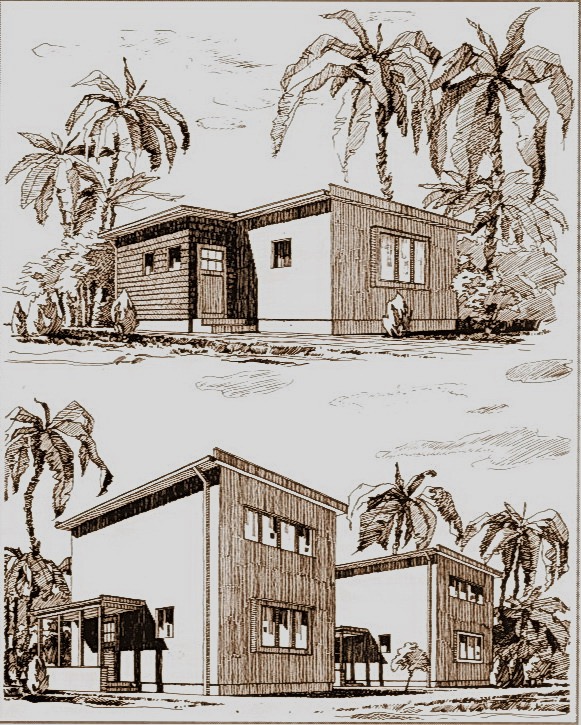 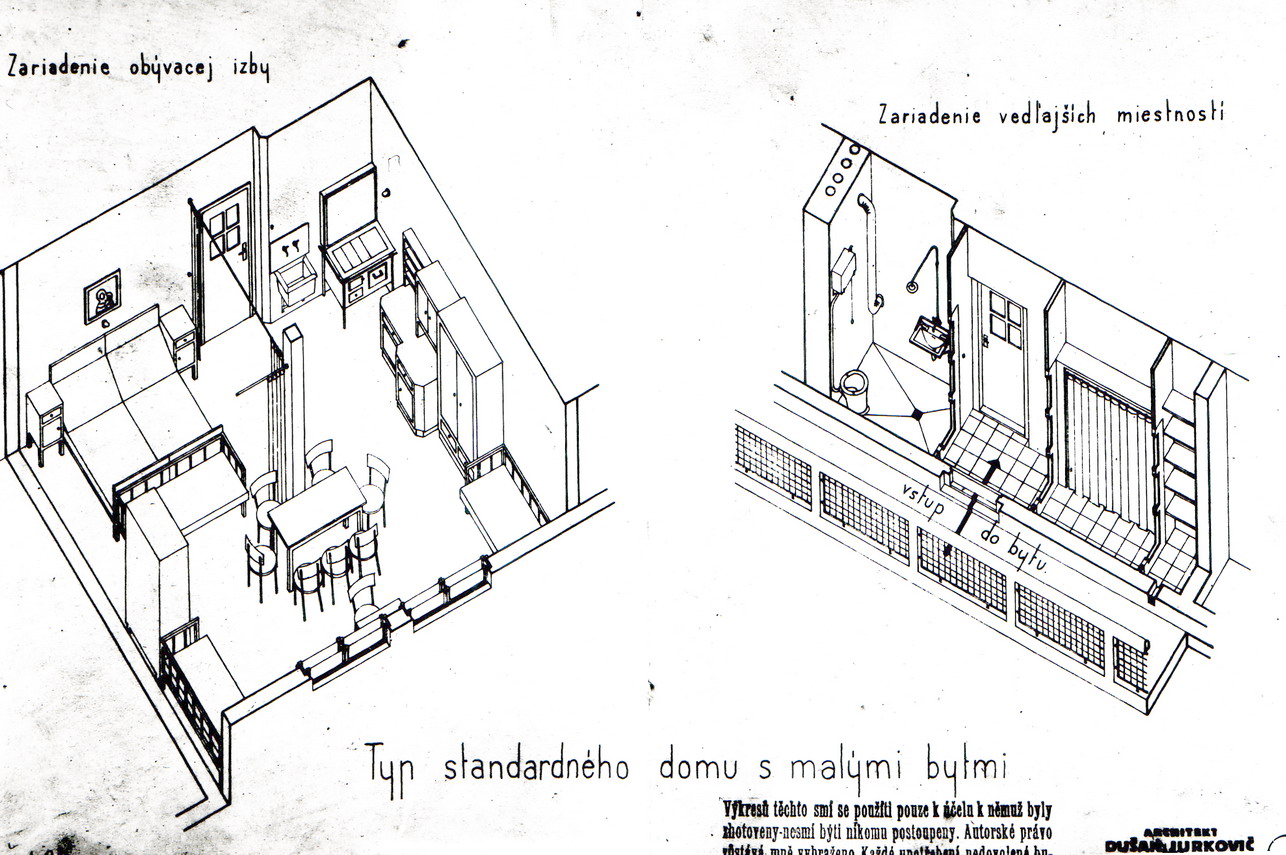 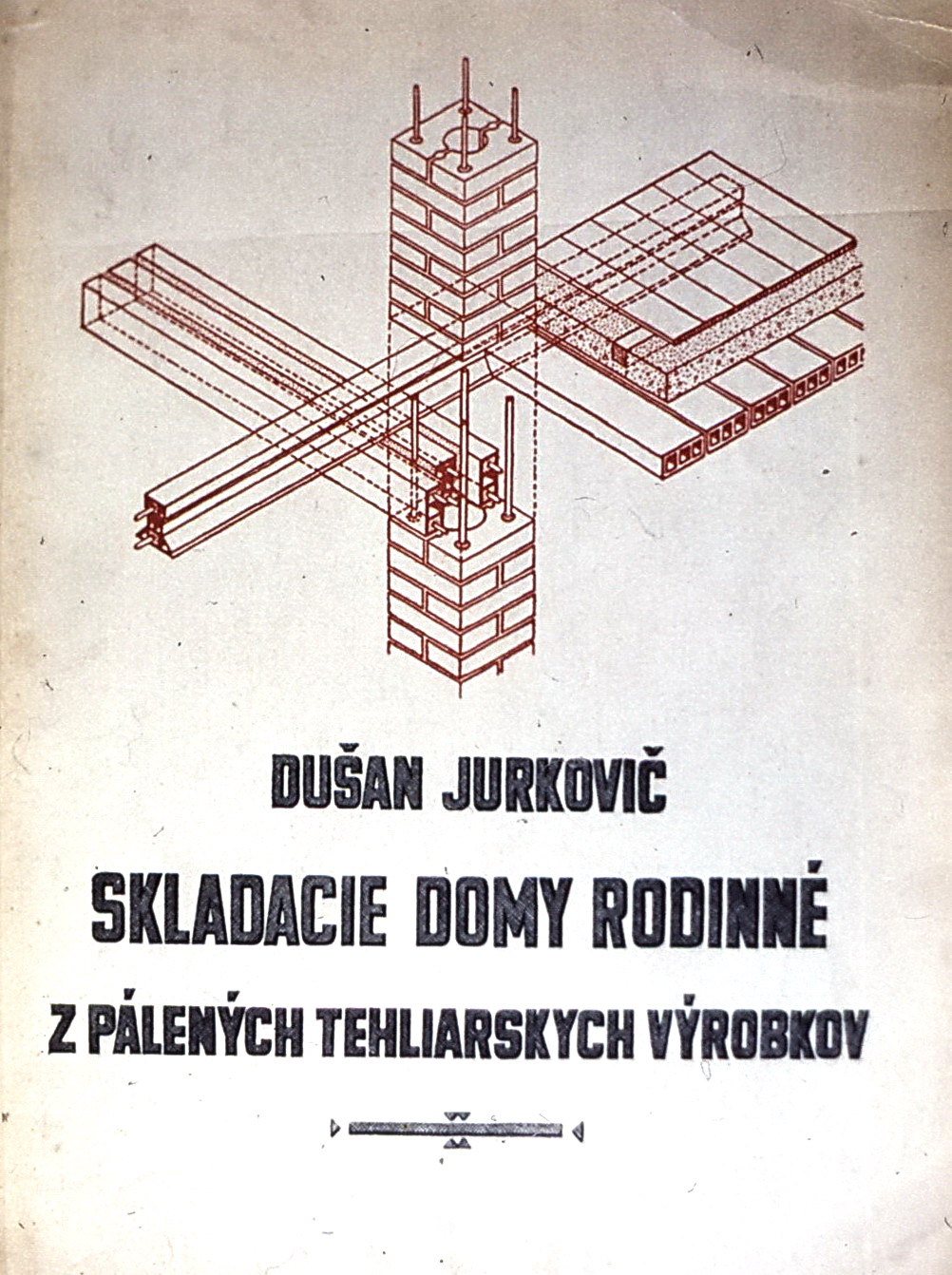 Dušan Jurkovič : 
Skladacie domy rodinné z pálených tehliarskych výrobkov.  Praha 1946

Súbor 128 výkresov stavebných jednotiek, konštrukčných detailov a plánov, 10 farebných vyobrazení a asi 60 strán sprievodného textu 
v decembri 1945 prezentované na súbornej výstave Jurkovičovho diela v Uměleckoprůmyslovém muzeu v Phe  (uchováva Slovenský národný archív, Fond D. Jurkoviča, SNA IV-84/1-205)

Spolupráca na príprave projektov 1943-44 :
	Ing. Rosík (posúdenie statiky konštrukcií) 
	Arch. František Faulhammer 
	kreslič A. Perla
	výskum vyše 500 druhov tehliarskych hlín z rôznych lokalít Slovenska – špecializované laboratórium Františka Slavíka v Hrochovom Týnci
Skladacie domy rodinné z pálených tehliarskych výrobkov 							Princíp
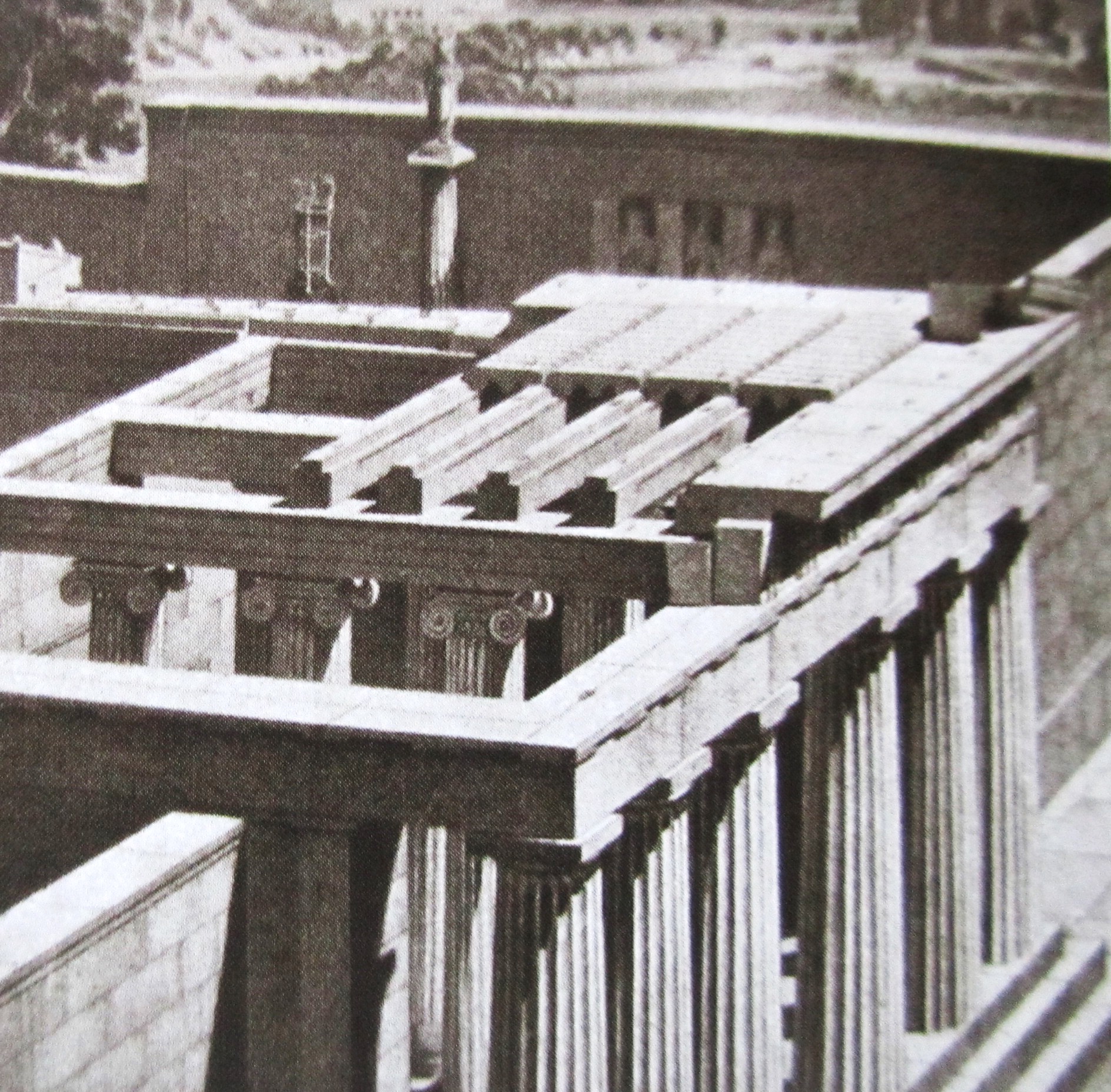 Kľúčový problém = vytvorenie nosníka "nie veľkej váhy, aby ho 2 ľudia bez námahy zvládali a osadili na patričnom mieste."
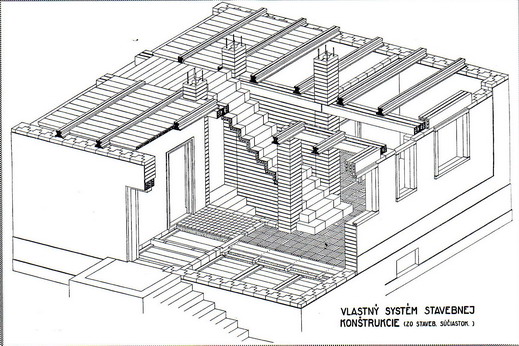 Frontispice publikácie – reprodukcia Schinkelovej kresby architrávového systému gréckej architektúry
Modul = nosník o dĺžke 2,25 m
Skladacie domy rodinné z pálených tehliarskych výrobkov  	              Konštrukčné prvky
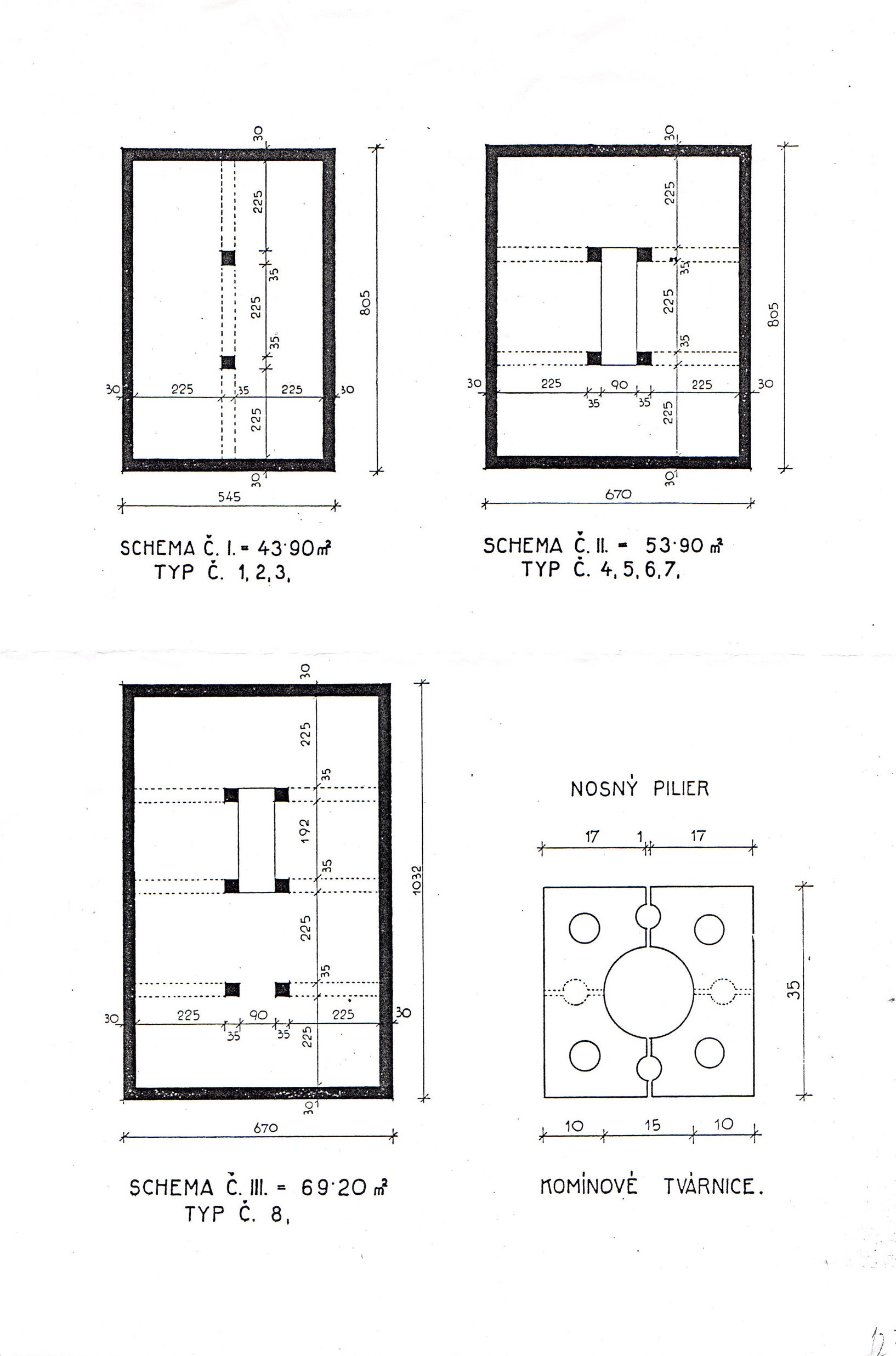 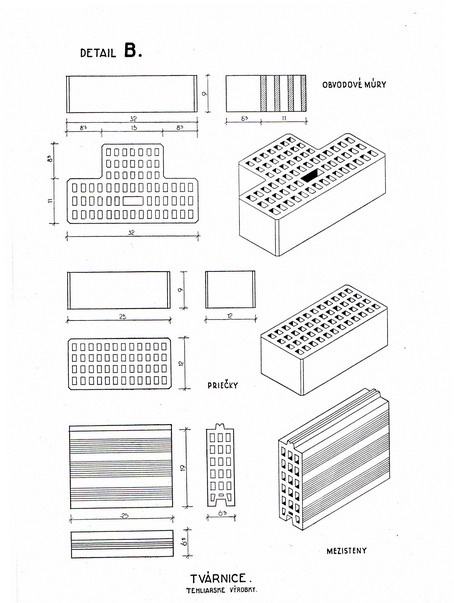 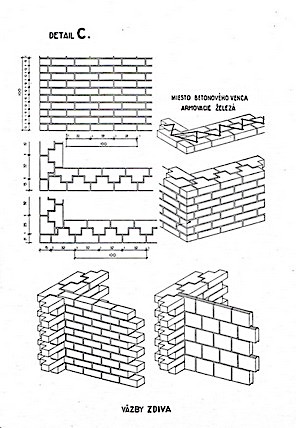 Tehlové tvarovky a ich viazanie
Schémy priestorov dané stredovými piliermi 
Piliere z tvárnic s komínovými prieduchmi
Nosníky dlhé 2,25 m určujú šírku obytných priestorov, resp. stavebných traktov
Skladacie domy rodinné z pálených tehliarskych výrobkov 							Typy
Typ 1 – dom pre letovanie
Typ 2 a 3 – rodinný dom poschodový
Typ 4 – rodinný dom s hospodárstvom
Typ 5 – rodinné 2-domy s čiastočným hospodárstvom
Typ 6 – rodinný radový dom s čiastočným hospodárstvom 
Typ 7 – rodinný dom poschodový
Typ 8 – rodinný dom s hospodárstvom 
Typ 9 – rodinný dom bez hospodárstva 
Typ 10 – rodinný dom poschodový
Typ 11 a 12 – rodinný domy s hospodárstvom
Typ 13 – rodinný dom poschodový
Typ 14 – rodinný dom s dielňou
Typ 15 – rodinný dom poschodový
Skladacie domy rodinné z pálených tehliarskych výrobkov 							      Typy
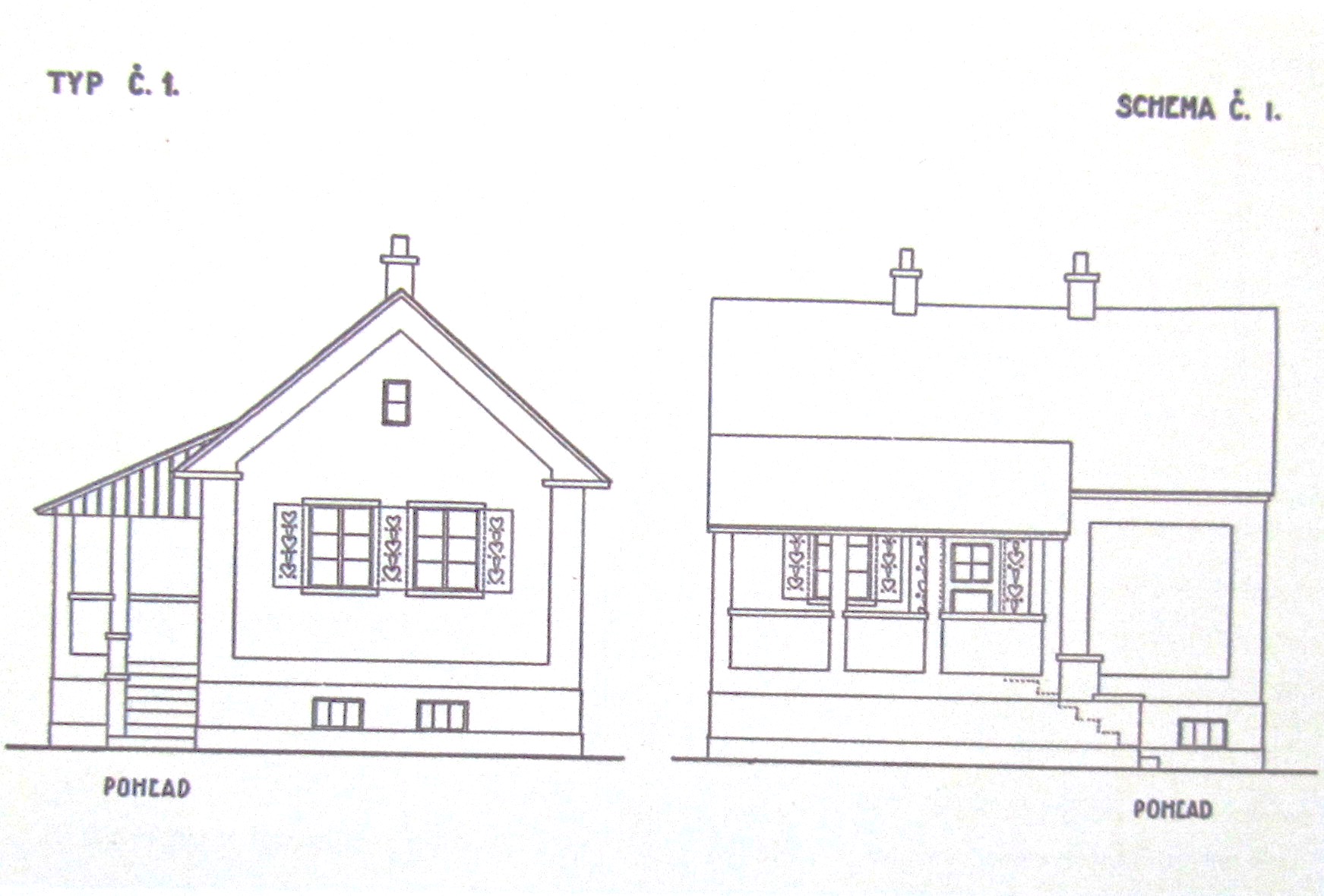 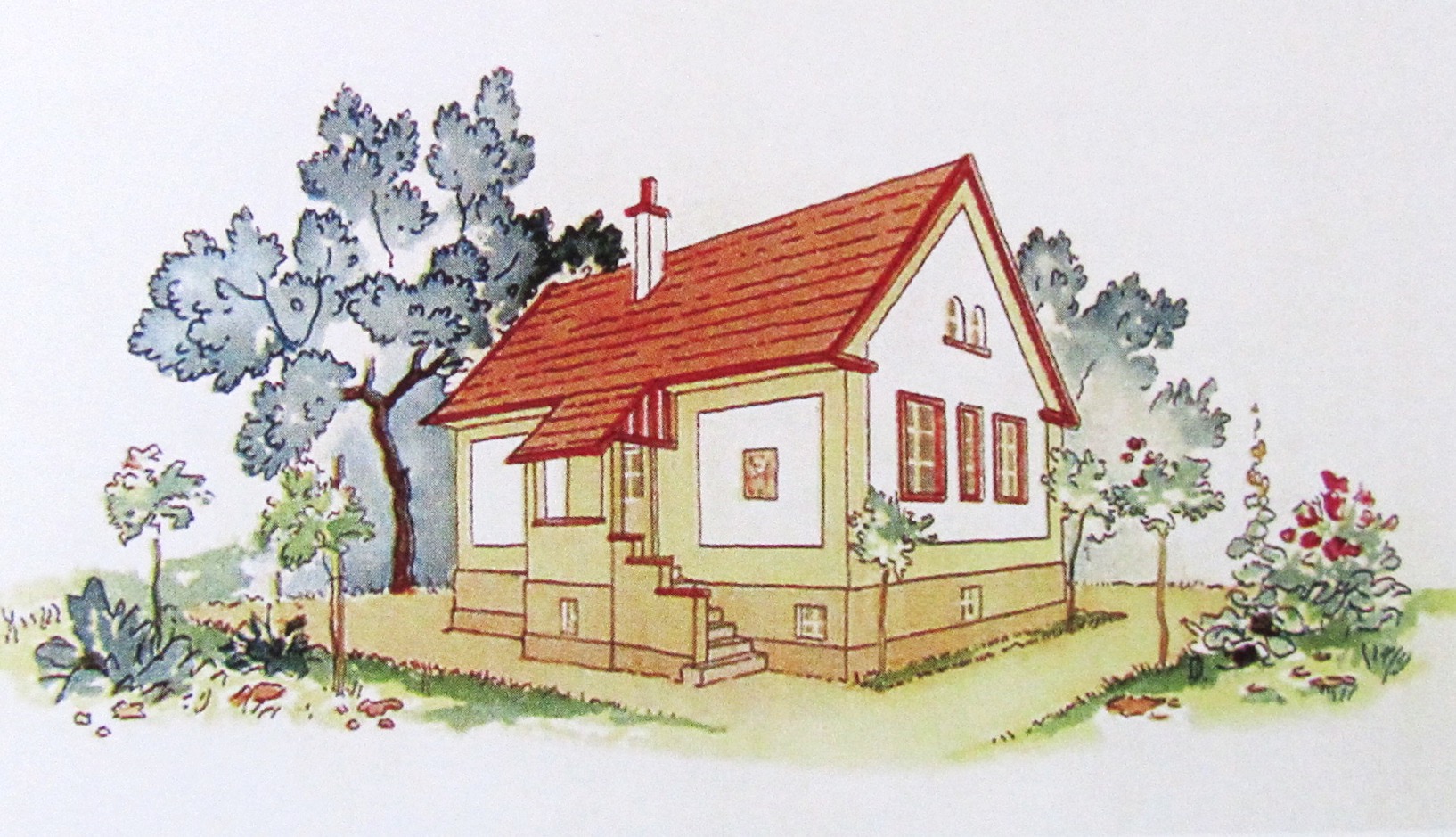 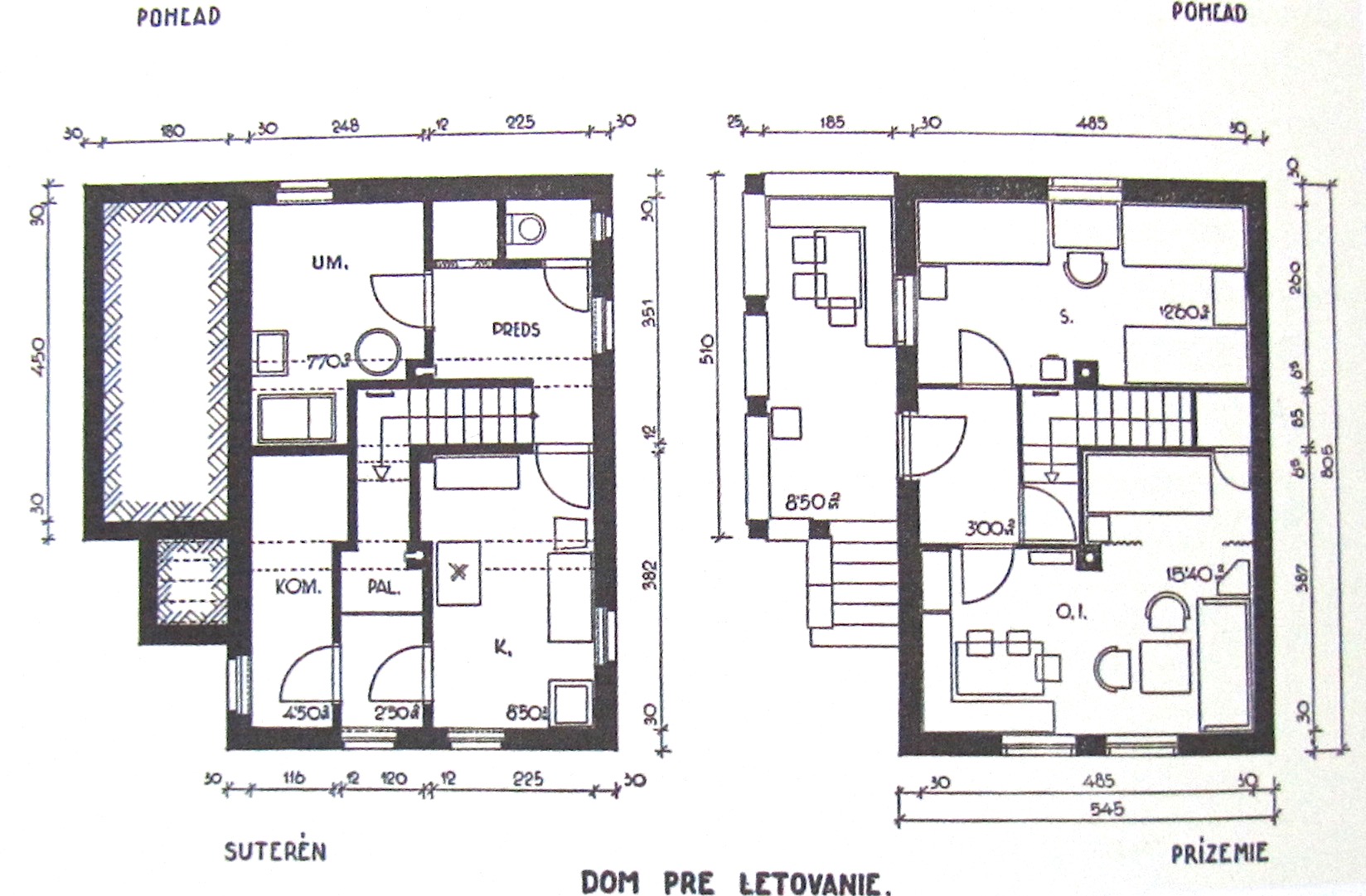 Typ 1 – dom pre letovanie
Skladacie domy rodinné z pálených tehliarskych výrobkov 							Typy
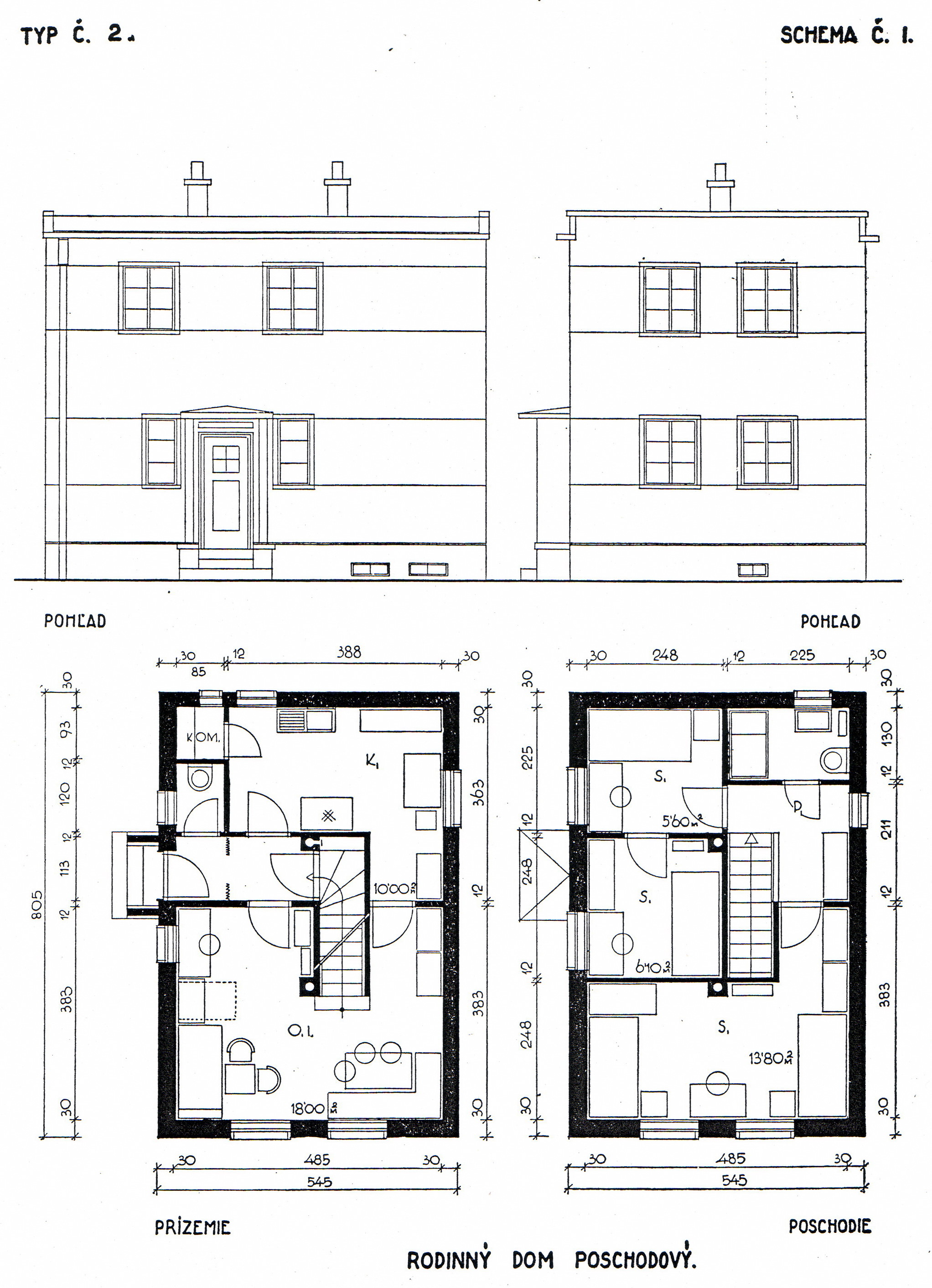 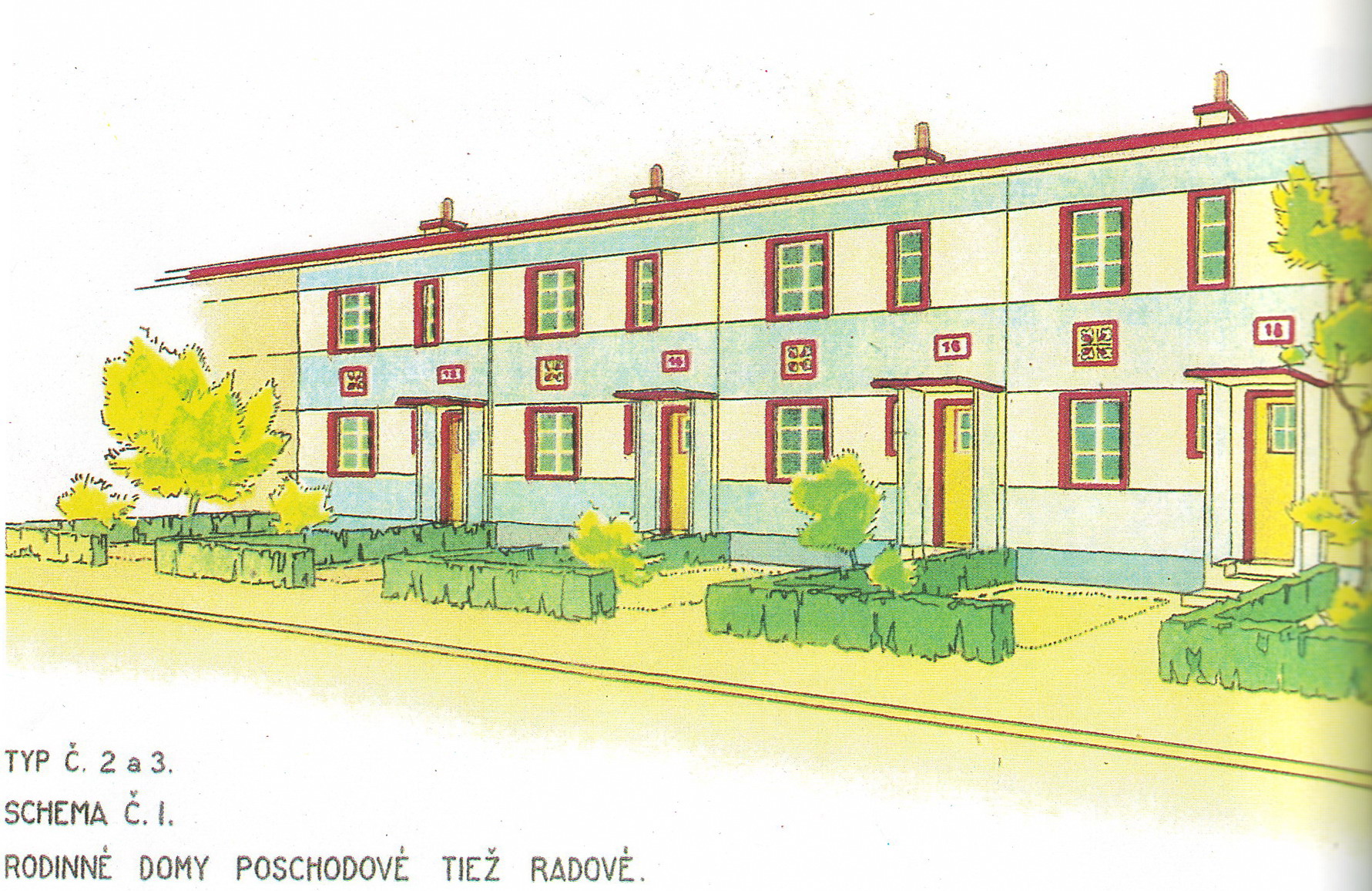 Typ 2 a 3 – rodinný dom poschodový
Skladacie domy rodinné z pálených tehliarskych výrobkov 							Typy
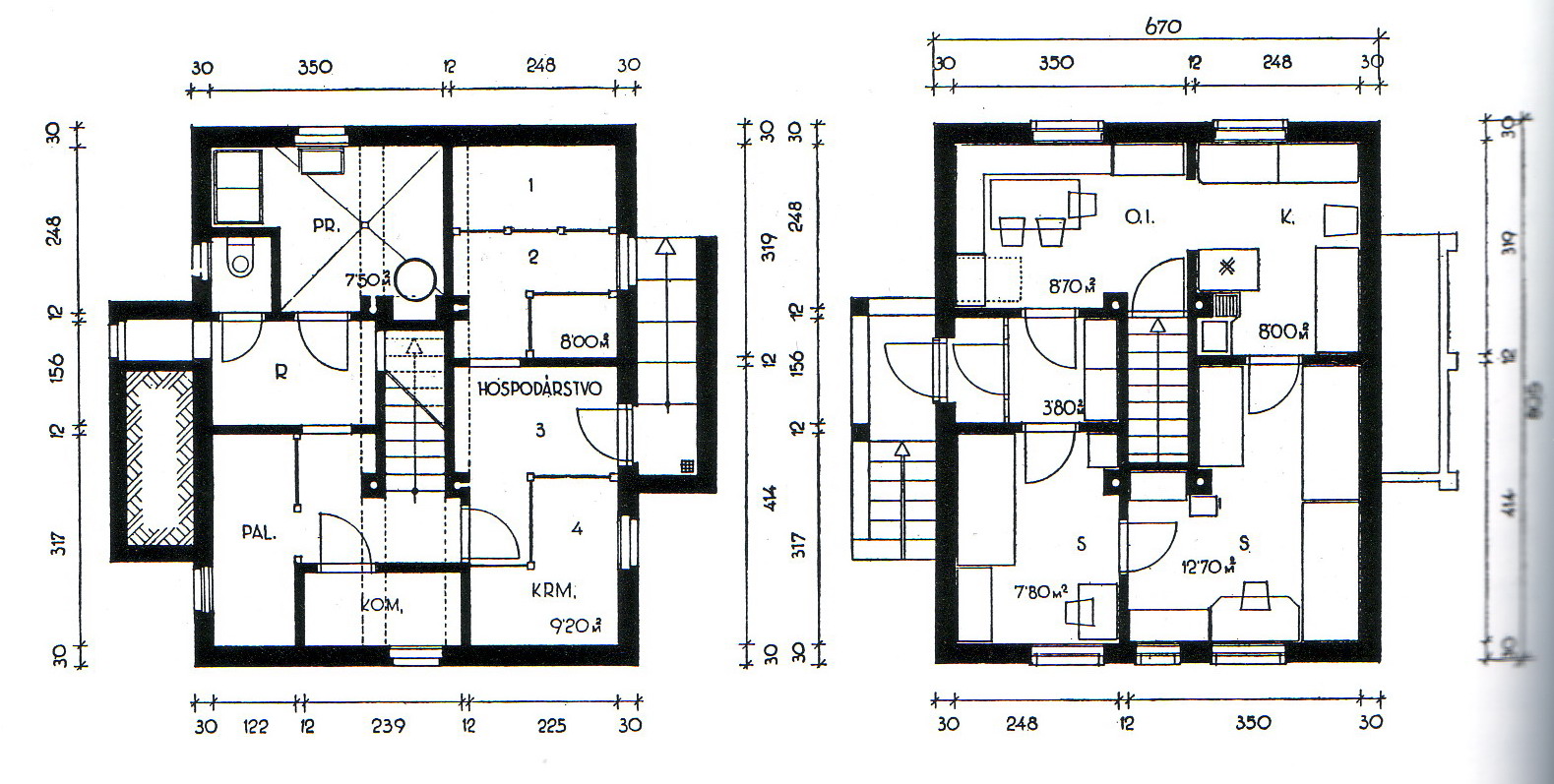 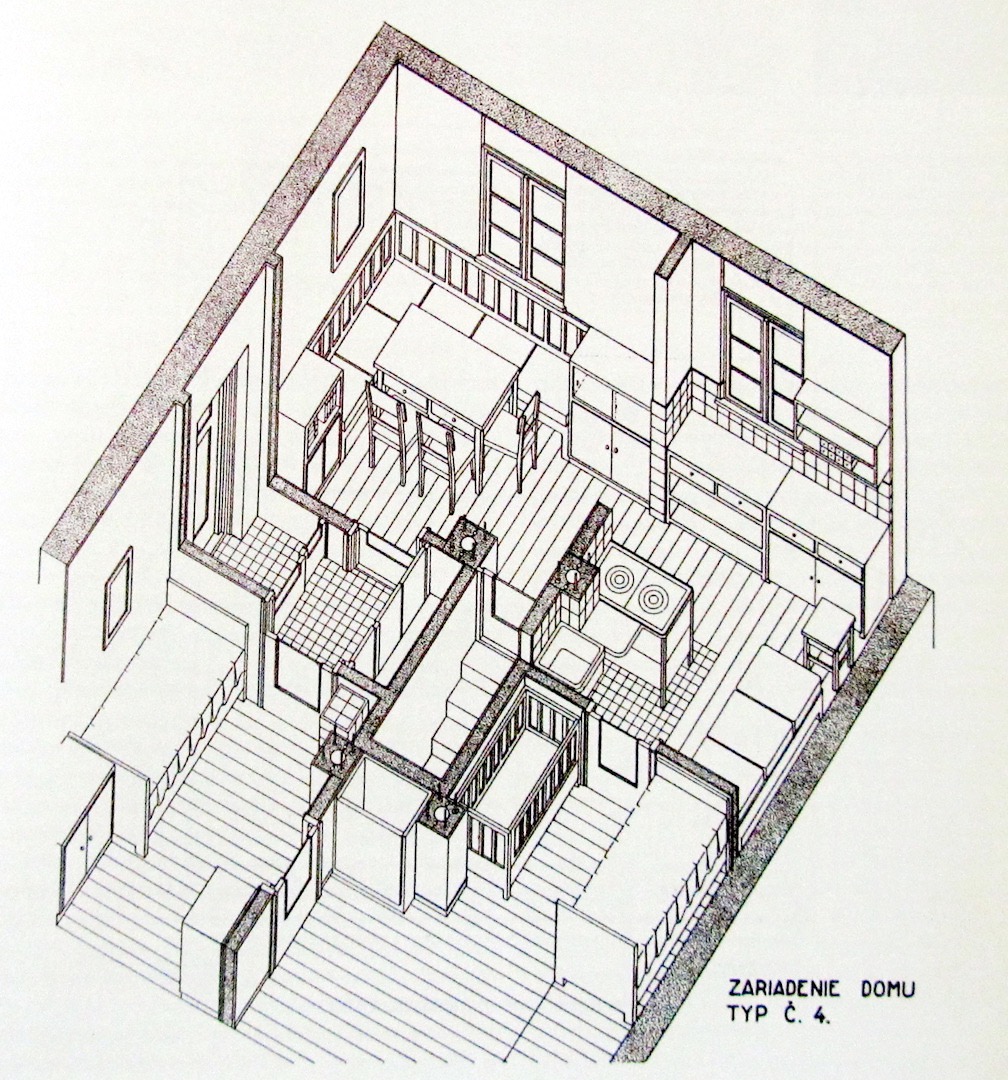 Typ 4 rodinný dom s hospodárstvom
Skladacie domy rodinné z pálených tehliarskych výrobkov 							Typy
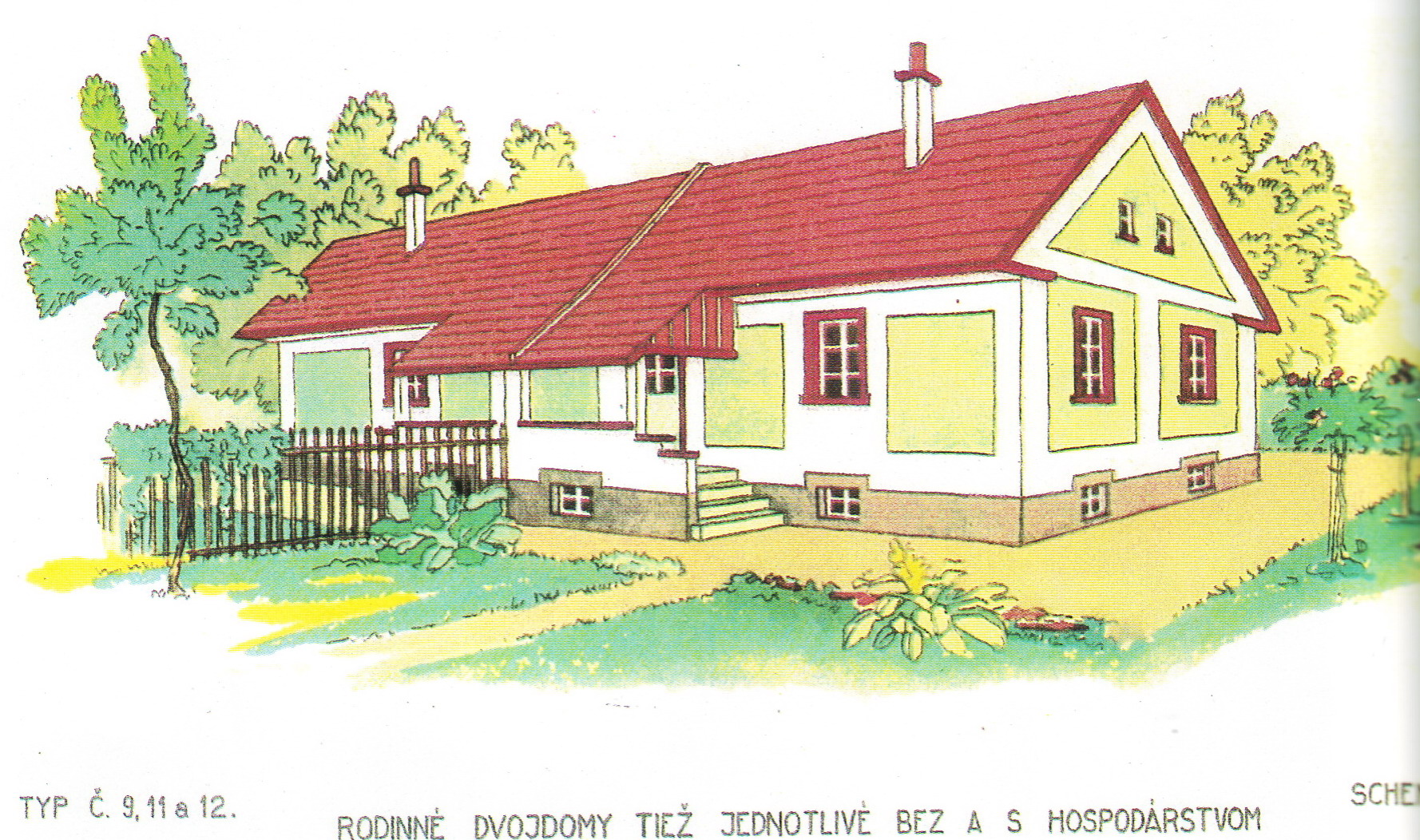 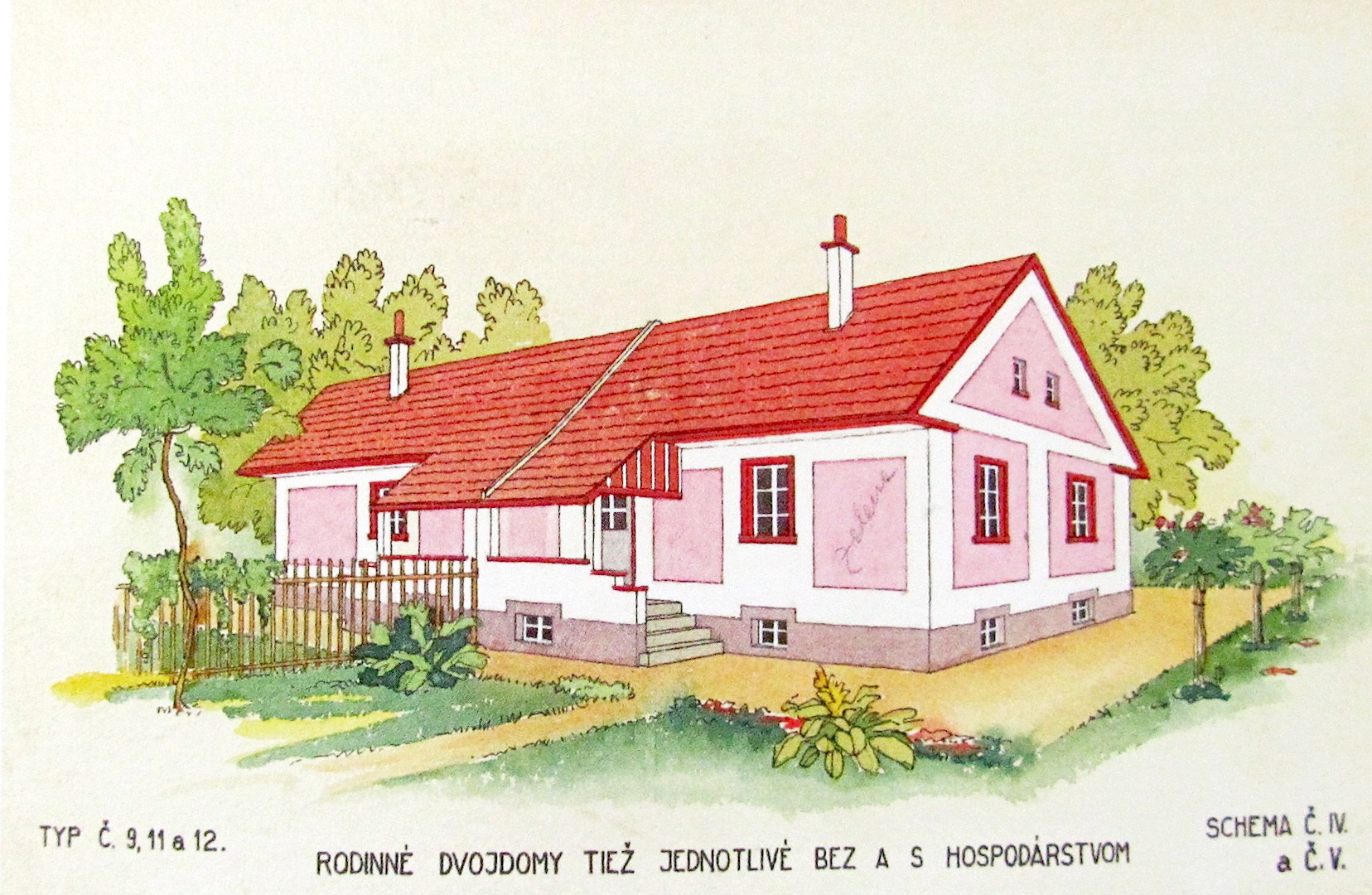 Typ 9, 11 a 12 – rodinné dvojdomy aj jednotlivé domy s hospodárstvom  (11 a 12) aj bez neho  (9)
Skladacie domy rodinné z pálených tehliarskych výrobkov 							Typy
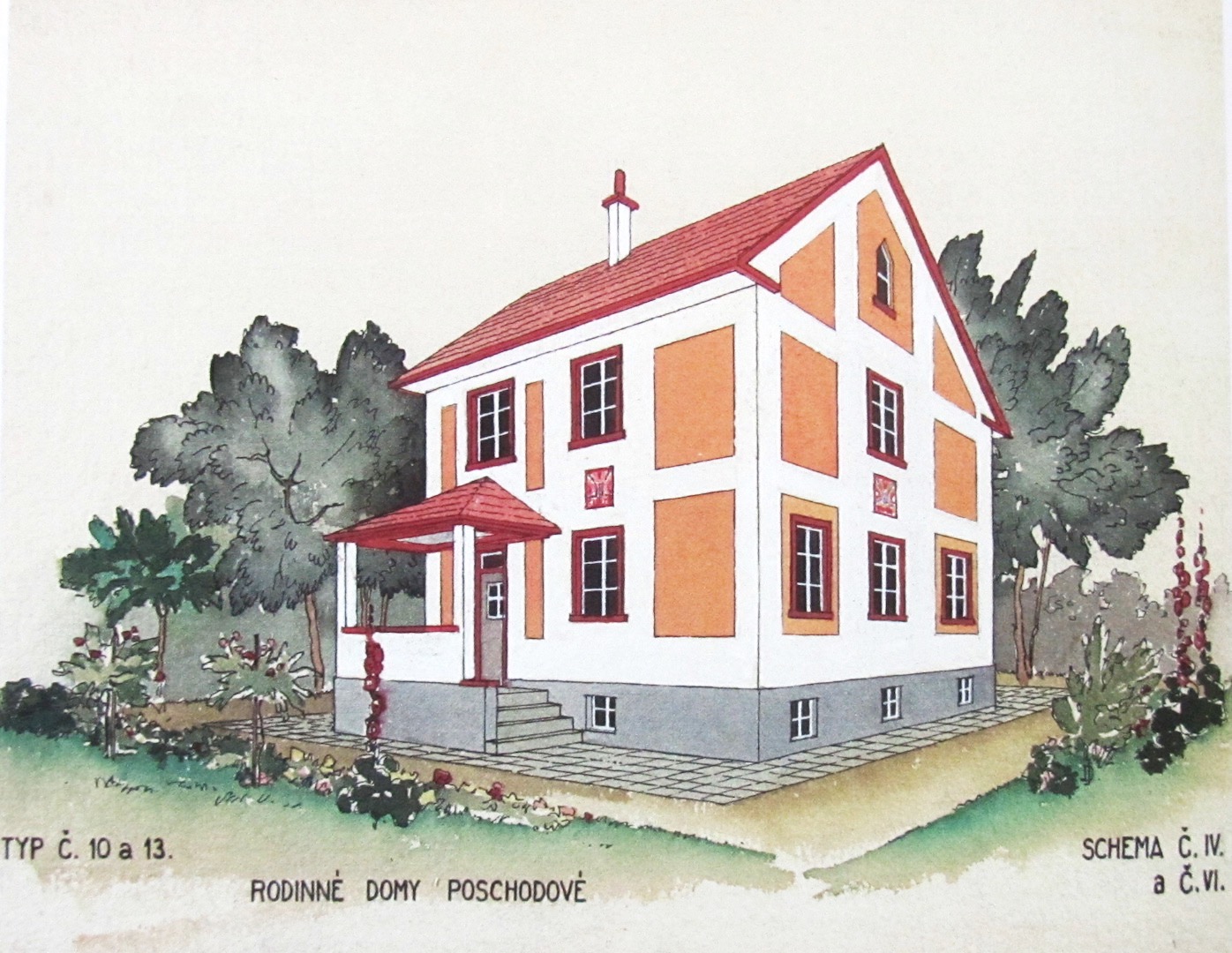 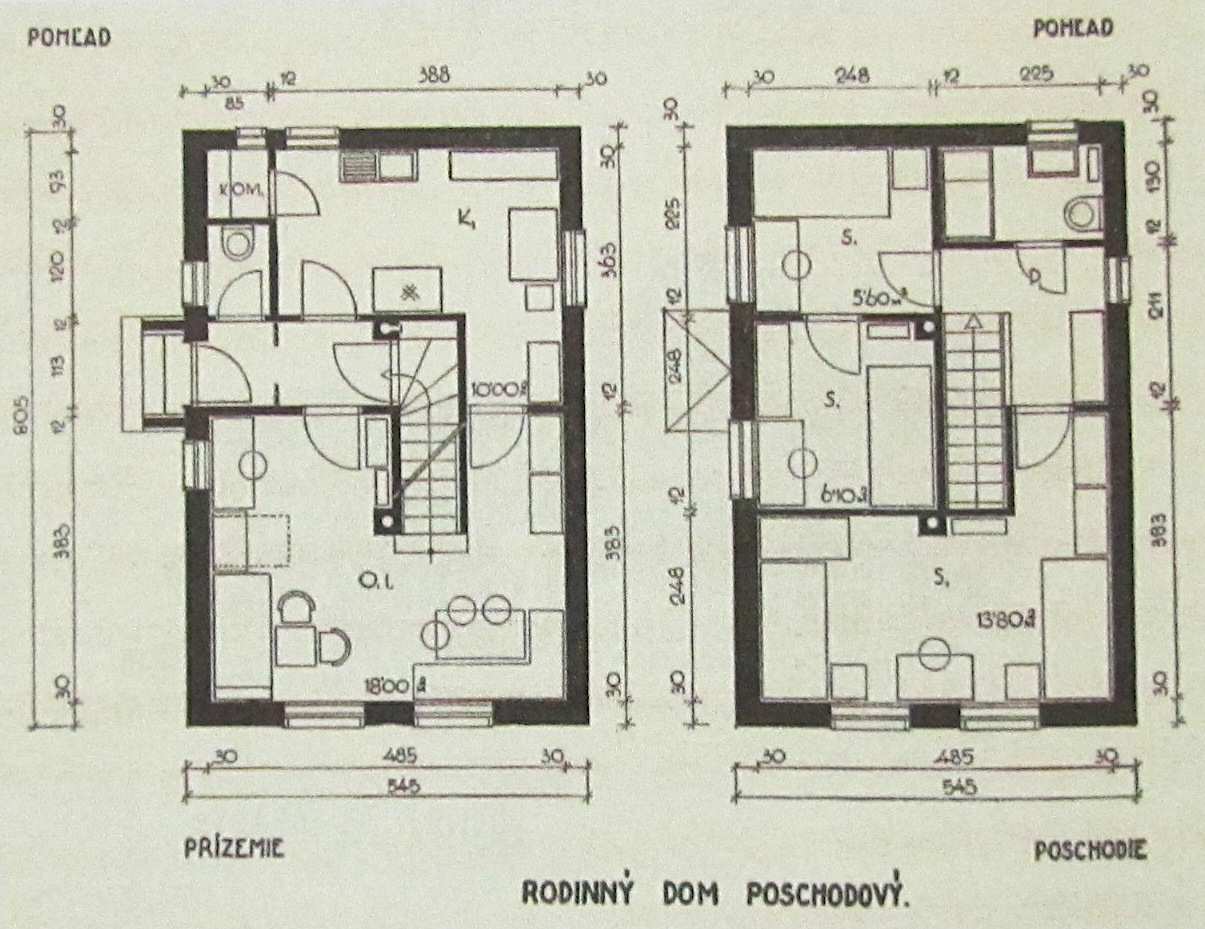 Typ 10 a 13 – rodinné domy poschodové
Skladacie domy rodinné z pálených tehliarskych výrobkov 							Typy
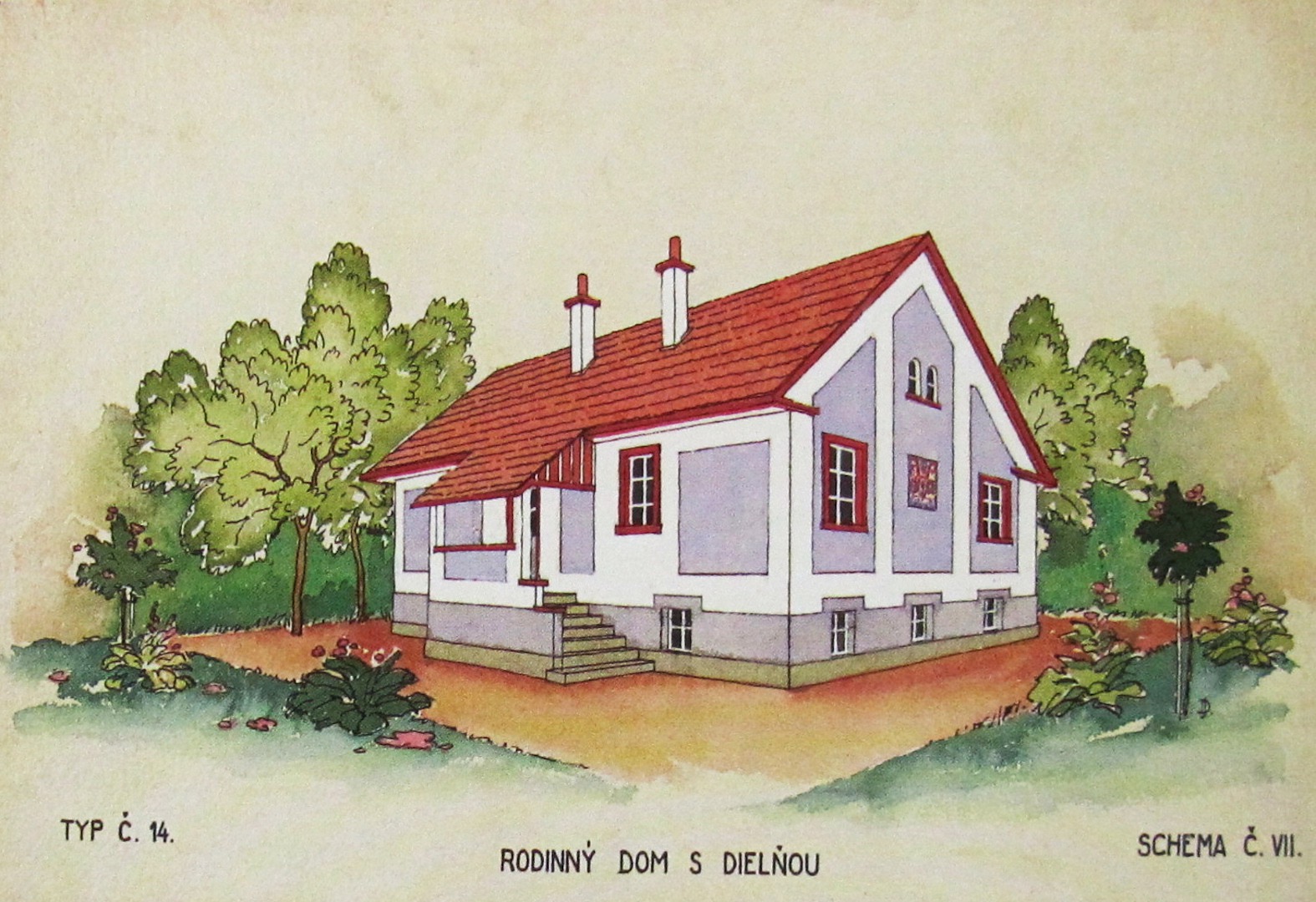 Typ 14 – rodinný dom s dielňou
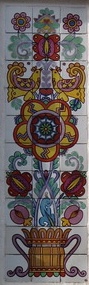 „Môj systém stavieb z tehliarskych výrobkov má svoju výhodu oproti dodnes obvyklému u nás spôsobu stavby v tom, že dopravujem na stavenisko iba 50 % váhy týchto výrobkov a tiež pomerne zmenšené množstvo ostatného stavebného materiálu a šetrím na pracovnom výkone robotníka 60 %. Stavba skladá sa pritom v rekordnom čase najjednoduchším náradím bez pomocných strojov a konštrukčnej zodpovednosti z hotových, na stavenisko dodaných typizovaných súčastí, tzv. suchou cestou.“ 

Dušan Jurkovič : Načo u nás pracovať ? Čas (Bratislava) 5. 6. 1946.